IN THE NAME OF GOD
Case presentation
Dr.Zahra daraei
                                                    1401.7.18
Patient ID
47 y/o woman
Born & live in Mehran
Housewife
Source of history : patient
Chief complain
Referall for the adrenal mass
Present illness
The patient is a 47 years old woman that because of intermittent abdominal pain in the RUQ region was examined for the cause of abdominal pain.


During the examination they noticed numerous stones in the gall bladder and the right adrenal mass greater than 4 CM and she was referred to our hospital for further investigation and treatment.
PMH
Diabetes from 4 years ago

Hypertension from 1 years ago

Gall stone from 1 years ago
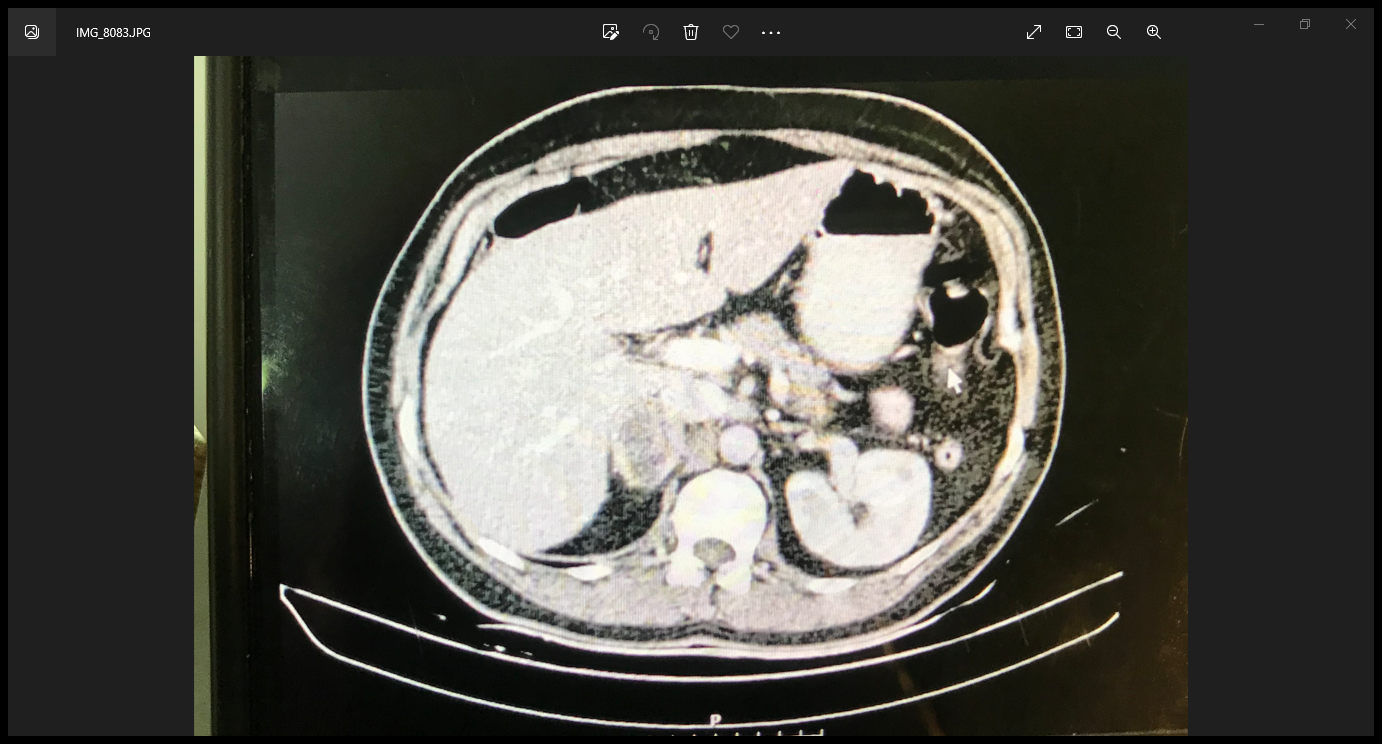 DH
Valsartan 80 mg /day from 1 years ago

Metformin 500 mg/day from 1 years ago
FH
FH OF HTN (-)
FH OF DM (-)
FH OF CANCER (+)
ROS
Headache (-)    moon face (-)    palpitation(-)    weight gain(-)
 
  weight loss(-)   sweating(-)   blood pressure crisis (-)   depression(-)

 Recurrent infection(-)        poor wound healing(-)

 HTN(+)     DM(+)     RUQ pain(+)      Right flunk pain (-) 
  
  gall bladder(+)     kidney ston(+)
PH / EX
GENERAL APPEARANCE :
         47 y/o woman ; awake and alert

Vital sign :
         BP=125/80   RR=18   PR=78  T=36.5


WEIGHT=73 kg           HEIGHT=154 CM            BMI=30
PH / EX
Facial plethora(-)         facial fullness(-)        acne and hirsutism(-) 
Acantosis nigricanse(-)       cutaneous stria(-)       easy bruising(-)
Skin thining(-)       supraclavicular fullness(-)       buffalo hump(-)
Central obesity(-)            
  proximal myopathy(-)       muscle force=5/5       peripheral edema(-)
Problem list
HTN 
DM
RUQ pain (GALL STONE)
Adrenal mass
High metanephrin and normetanephrine in 24 h.urin
High cortisol in 24 h.urin
No  suppress the overnight test
Pheochromocytoma with cortisol exess
AGENDA
What is the causes of pheochromocytoma and cortisol exess ?

Treatment and follow up in this patient
The causes of pheochromocytoma and cortisol excess
Cushing syndrome resulting from ectopic  ACTH producing tumor has been infrequently reported in adults

A functioning adrenal adenoma and pheochromocytoma in the same adrenal gland ; two discrete adrenal incidentalomas

Coexistence of ACTH-independent subclinical cushing syndrome (scs) with pheochromocytoma involving the same adrenal tumor is rare ; autonomous cortisol production caused by paracrine stimulation from the pheochromocytom
Cushing syndrome resulting from ectopic  ACTH producing tumor :
pheochromocytoma is a very rare disease with an incidence of 1 to 10 cases per million people.


 Most cases of pheochromocytoma associated with SCS or CS are caused by ACTH or ACTH precursors produced by the pheochromocytoma, with resulting bilateral adrenocortical hyperplasia.
J Clin Endocrinol Metab, September 2020, 105(9):e3374–e3383
Cushing syndrome resulting from ectopic  ACTH producing tumor :
Plasma ACTH levels are higher in EAS than in CS from a pituitary adenoma 
   tumoral though there remains considerable overlap .


 In patients with ectopic ACTH, mean plasma ACTH levels were 358
    ng/l in the series by Isidori., et al ; and 204 ng/l in the series by Ilias.,. et al.
. Acta Scientific Clinical Case Reports 3.5 (2022): 72-75
Cushing syndrome resulting from ectopic  ACTH producing tumor :
An extra pituitary source for ACTH is more likely in a patient of CS when the ACTH level is very high and in the presence of hypokalemia

 since DHEAS is responsive to ACTH, the lowered plasma concentrations of DHEAS might reflect lower plasma concentrations of ACTH, which may result from feedback inhibition of steroids on the hypothalamic–pituitary–adrenal axis.
. Acta Scientific Clinical Case Reports 3.5 (2022): 72-75
two discrete adrenal incidentalomas
very few cases to date have described pheochromocytoma and SCS in the same adrenal gland,

 The lack of dexamethasone suppression in combination with low ACTH and high catecholamine levels strongly suggested the coexistence of pheochromocytoma with a cortisol-producing adrenal tumor
journal of International Medical Research 2019, Vol. 47(7) 3360–3370
autonomous cortisol production caused by paracrine stimulation from the pheochromocytom
Subclinical Cushing’s syndrome (SCS) is characterized by endogenous hypercortisolism without the typical symptoms of overt Cushing’s syndrome (CS).

 However, criteria for diagnosing SCS have not yet been established, and the prevalence of SCS among adrenal incidentalomas has thus reportedly varied from 6% to 15%.
journal of International Medical Research 2019, Vol. 47(7) 3360–3370
autonomous cortisol production caused by paracrine stimulation from the pheochromocytom
Patients with SCS exhibit a lack of dexamethasone suppression,
   increased urinary free cortisol excretion, blunted circadian cortisol
   rhythms, low  ACTH levels, blunted ACTH responses to corticotropin
  -releasing hormone, and reduced DHEAS levels.
journal of International Medical Research 2019, Vol. 47(7) 3360–3370
CASE REPORT
A 74-year-old Japanese woman presented to a local clinic with symptoms of hyperhidrosis, dry mouth, weight loss, and fatigue.

 She had no past or family history of diabetes. She had been aware of a tremor for 2 years and had suffered from hyperhidrosis, dry mouth, fatigue, and polyuria for the previous 2 months.

 Hypertension (176/ 100 mmHg) and a 4 kg weight loss in 3 months (from 67 to 63 kg) were noted.
journal of International Medical Research 2019, Vol. 47(7) 3360–3370
ACTH levels were initially suppressed but became remarkedly elevated after adrenalectomy
 
           and

Low levels of DHEAS
Was reported
Abdominal computed tomography (CT) revealed a 4 cm wellencapsulated left adrenal tumor, while the right adrenal gland was normal
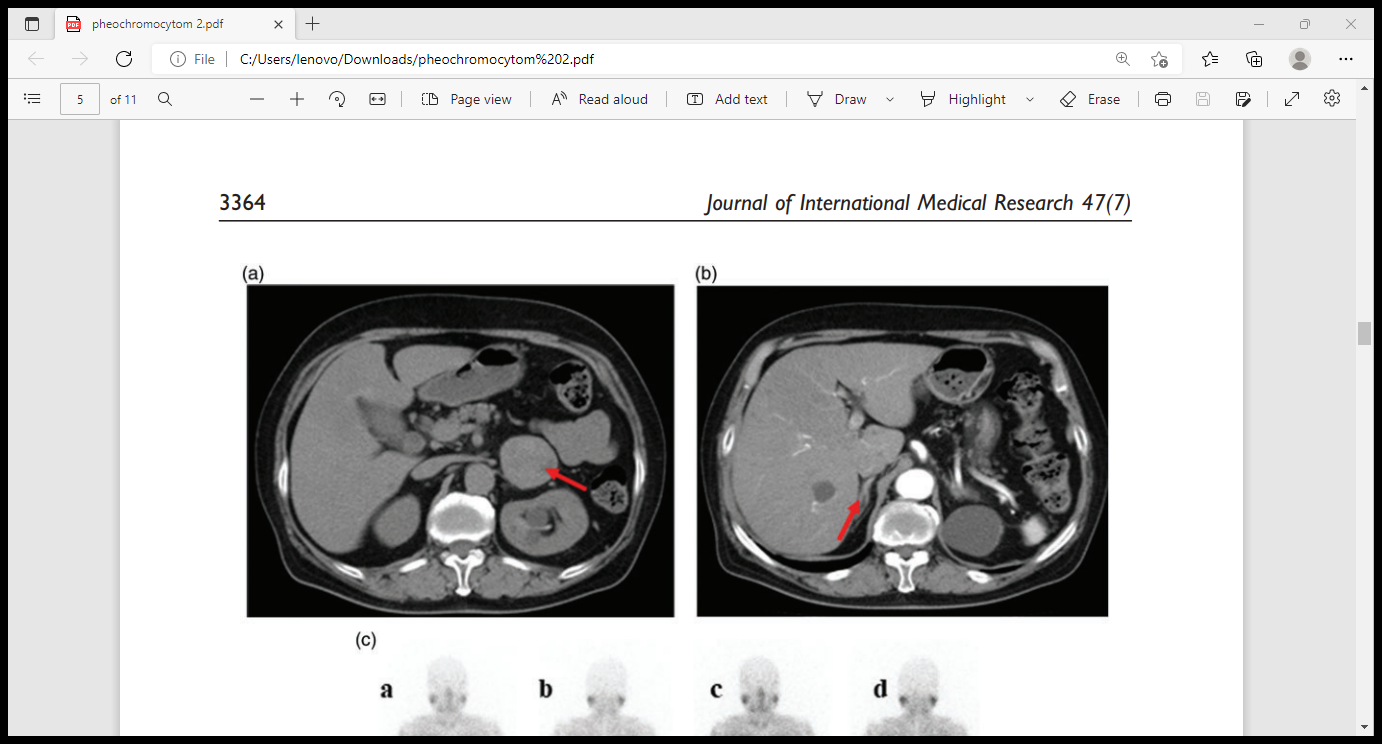 CASE REPORT
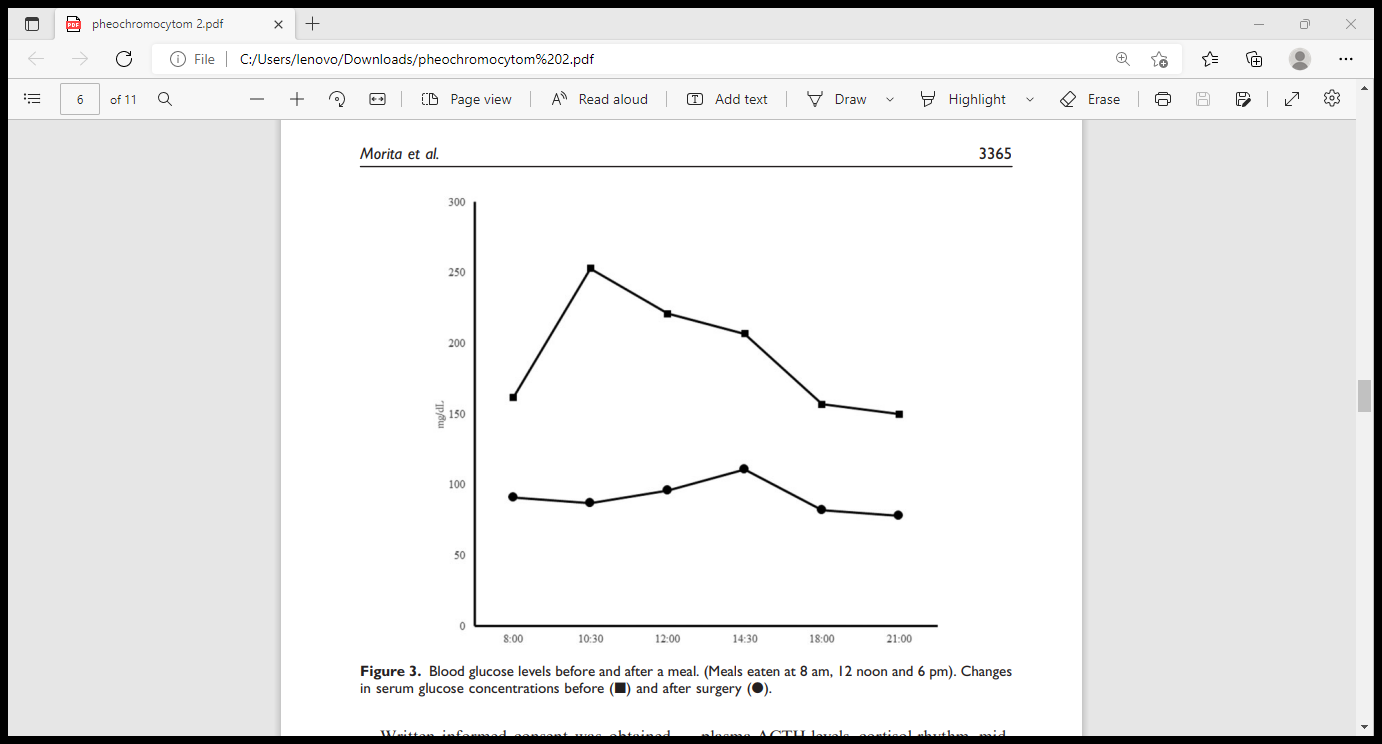 . No symptoms of adrenal insufficiency, such as hypotensive episodes and hypoglycemia, were observed during or after surgery, and her basal cortisol was 11.7 mg/dL after discontinuation of hydrocortisone.
CASE REPORT
Negative staining for SF-1, as a marker of steroid-producing cells, demonstrated that the pheochromocytoma tumor cells did not have adrenal cortex characteristics, thus ruling out a collision and a composite tumor.


 The fact that the circulating ACTH levels were initially suppressed but became remarkably elevated after adrenalectomy, together with the absence of bilateral adrenal hyperplasia on CT scan, also denied the possibility of ectopic ACTH production by the pheochromocytoma resulting in autonomous cortisol secretion, even though ACTH immunostaining was slightly positive
journal of International Medical Research 2019, Vol. 47(7) 3360–3370
CASE REPORT
These observations suggested that the cortisol was derived from the adrenal cortex adjacent to the pheochromocytoma. 


Taken together, these findings suggest a possible mechanism involving autonomous cortisol secretion from the adjacent adrenal cortex, reflecting the paracrine actions of the pheochromocytoma and other factors.
journal of International Medical Research 2019, Vol. 47(7) 3360–3370
autonomous cortisol production caused by paracrine stimulation from the pheochromocytom
An impact of the adrenal cortex on adrenal medullary catecholamine
 synthesis is well established, starting with observations of over
 50 years ago that adrenal synthesis of epinephrine depends on
 glucocorticoid-mediated induction of phenylethanolamine-N
-methyltransferase (PNMT), the enzyme that converts norepinephrine
 to epinephrine
J Clin Endocrinol Metab, September 2020, 105(9):e3374–e3383
autonomous cortisol production caused by paracrine stimulation from the pheochromocytom
Although impact of adrenal cortex-derived steroids on adrenal
   medullary catecholamine systems is well established, it has also
   become apparent that catecholamines reversely impact
   steroidogenesis, possibly through paracrine actions . 


 It thus seems that the adrenal medullary and cortical systems are
    intimately connected
J Clin Endocrinol Metab, September 2020, 105(9):e3374–e3383
Management in this patient
Adrenalectomy : 

      starting alpha blockers and then beta blockers befor surgery

      srarting hydrocortisone before surgery then tapering it up to the 
         physiological dose
       
      tapering anti hypertensive drugs after surgery
Management in this patient
Check of cortisol 2-5 days after surgery :

   If cortisol was less than 10 mcg/dl it means that the source of cortisol secretion
     has been removed  therefore we continue the treatment with hydrocortisone  and        
     Follow up

  If cortisol was more than 10 mcg/dl : 1-Check of UFC or overnight
                                                                        2-cosyntropine test
Management in this patient
If cortisol was more than 14 : search the source of  cortisol secretion

                                                       (Ro micro adenoma in opposite adrenal)


Check of catecholamines 2-3 weeks after surgery
Thanks for your attention